Chapter 18
Confidence Intervals for Proportions
Coral Reef Example
Standard Error
The sampling distribution we’ve looked at for proportions is Normal.

For proportions:
Standard Error (cont.)
When we don’t know p we’re stuck, right?
Nope. We will use sample statistics to estimate the population proportion.
Whenever we estimate the standard deviation of a sampling distribution, we call it a standard error.
Standard Error (cont.)
For a sample proportion, the standard error is
A Confidence Interval
Recall that the sampling distribution model of     is centered at p, with standard deviation          .

Since we don’t know p, we can’t find the true standard deviation of the sampling distribution model, so we need to find the standard error:
A Confidence Interval (cont.)
By the 68-95-99.7% Rule, we know
about 68% of all samples will have    ’s within 1 SE of p
about 95% of all samples will have    ’s within 2 SEs of p
about 99.7% of all samples will have    ’s within 3 SEs of p

We can look at this from    ’s point of view…
A Confidence Interval (cont.)
Consider the 95% level: 
There’s a 95% chance that p is no more than 2 SEs away from    . 
So, if we reach out 2 SEs, we are 95% sure that p will be in that interval. 
In other words, if we reach out 2 SEs in either direction of    , we can be 95% confident that this interval contains the true proportion.
This is called a 95% confidence interval.
A Confidence Interval (cont.)
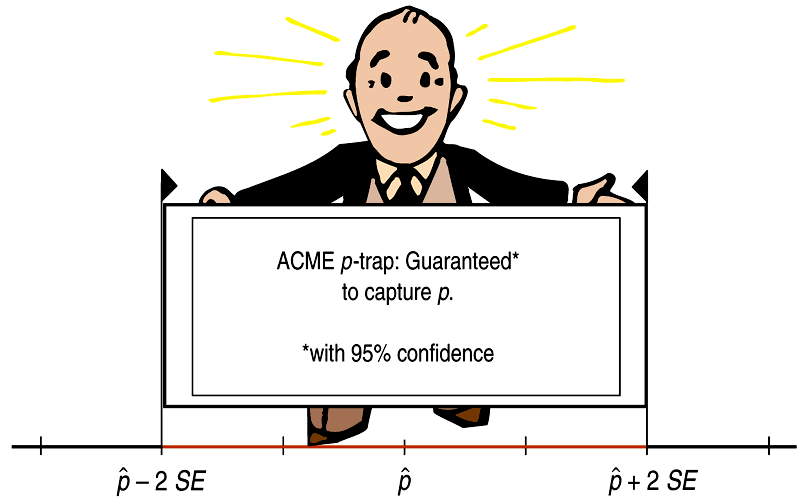 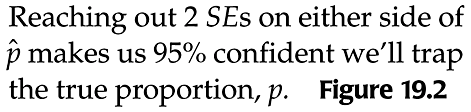 What Does “95% Confidence” Really Mean?
Each confidence interval uses a sample statistic to estimate a population parameter.

But, since samples vary, the statistics we use, and thus the confidence intervals we construct, vary as well.
What Does “95% Confidence” Really Mean? (cont.)
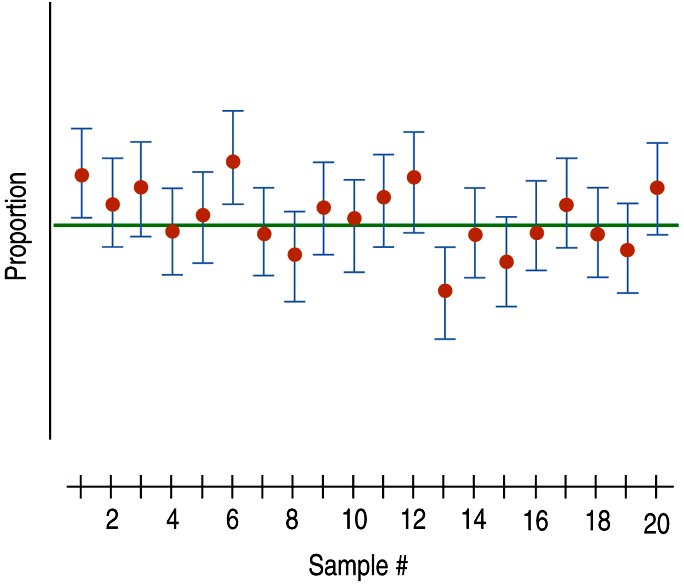 The figure shows that some of our confidence intervals (from 20 random samples) capture the true proportion (the green horizontal line), while others do not:
What Does “95% Confidence” Really Mean? (cont.)
Our confidence is in the process of constructing the interval, not in any one interval itself. 

Thus, we expect 95% of all 95% confidence intervals to contain the true parameter that they are estimating.
Classwork:
Margin of Error and Confidence Intervals
Margin of Error: Certainty vs. Precision
We can claim, with 95% confidence, that the interval                                     
                        contains the true population proportion. 
The extent of the interval on either side of     is called the margin of error (ME).

In general, confidence intervals have the form  estimate ± ME.

The more confident we want to be, the larger our ME needs to be, making the interval wider.
Margin of Error: Certainty vs. Precision (cont.)
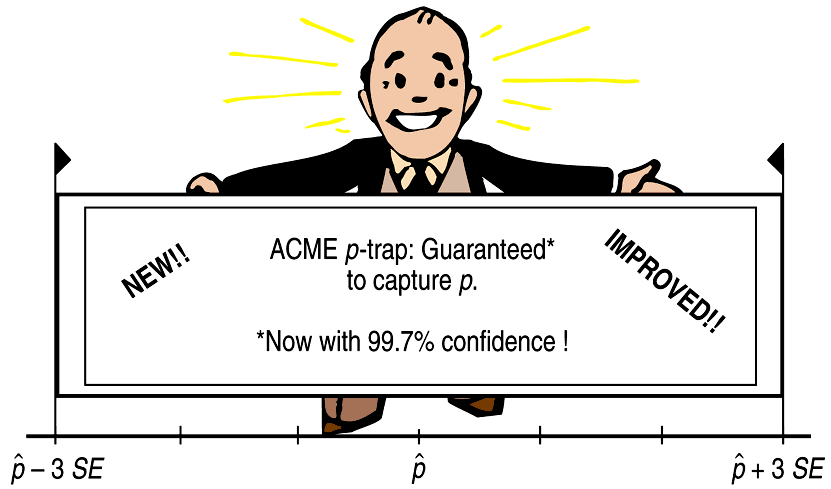 Margin of Error: Certainty vs. Precision (cont.)
To be more confident, we wind up being less precise. 
We need more values in our confidence interval to be more certain.

Because of this, every confidence interval is a balance between certainty and precision.
Margin of Error: Certainty vs. Precision (cont.)
The choice of confidence level is somewhat arbitrary, but keep in mind this tension between certainty and precision when selecting your confidence level.

The most commonly chosen confidence levels are 90%, 95%, and 99% (but any percentage can be used).
Classwork:
Finding the Margin of Error (Take 1)
Critical Values
The ‘2’ in                   (our 95% confidence interval) came from the 68-95-99.7% Rule.
Using a table or technology, we can find that a more exact value for our 95% confidence interval. What would it be?
 It is 1.96 instead of 2. 
We call 1.96 the critical value and denote it z*.
For any confidence level, we can find the corresponding critical value (the number of SEs that corresponds to our confidence interval level).
Critical Values (cont.)
Example: For a 90% confidence interval, what is the critical value?
The critical value is 1.645:
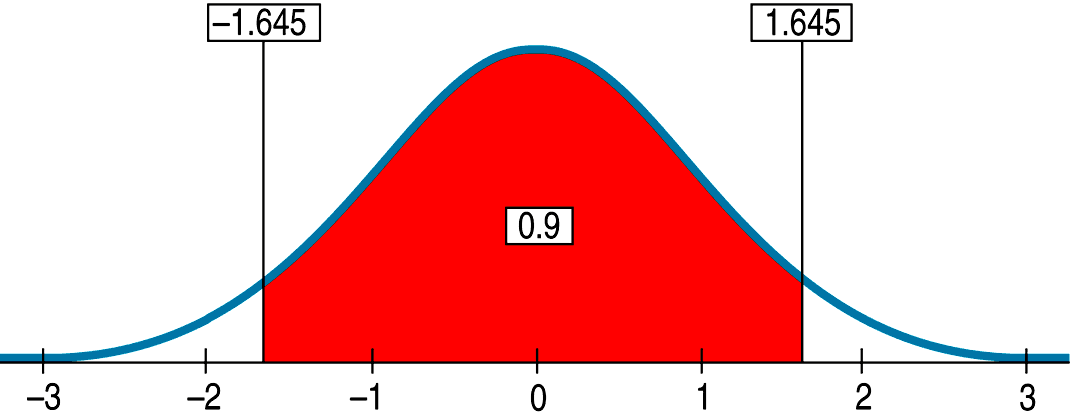 Classwork:
Finding the Margin of Error (Take 2) and Question 3
Homework:
Read Chapter 18
Complete Guided Reading
Pg 489 – 490 Ex: 2, 8, 10, 11, 14, 15
Assumptions and Conditions
All statistical models make upon assumptions. 
Different models make different assumptions. 
If those assumptions are not true, the model might be inappropriate and our conclusions based on it may be wrong.
You can never be sure that an assumption is true, but you can often decide whether an assumption is plausible by checking a related condition.
Assumptions and Conditions (cont.)
Here are the assumptions and the corresponding conditions you must check before creating a confidence interval for a proportion:
Independence Assumption: We first need to Think about whether the Independence Assumption is plausible.  It’s not one you can check by looking at the data. Instead, we check two conditions to decide whether independence is reasonable.
Assumptions and Conditions (cont.)
Randomization Condition: Were the data sampled at random or generated from a properly randomized experiment? Proper randomization can help ensure independence.
10% Condition: Is the sample size no more than 10% of the population?
Sample Size Assumption: The sample needs to be large enough for us to be able to use the CLT.
Success/Failure Condition: We must expect at least 10 “successes” and at least 10 “failures.”
One-Proportion z-Interval
When the conditions are met, we are ready to find the confidence interval for the population proportion, p.
The confidence interval is


	
where 



The critical value, z*, depends on the particular confidence level, C, that you specify.
Classwork:
A Confidence Interval for a Proportion
Classwork:
Graphing Calculator: Finding Confidence Intervals
Homework:
Read Chapter 18
Complete Guided Reading
Pg 489 – 491 Ex: 4, 17, 19, 24
Choosing Your Sample Size
The question of how large a sample to take is an important step in planning any study.
Choose a Margin or Error (ME) and a Confidence Interval Level.
The formula requires    which we don’t have yet because we have not taken the sample.
 A good estimate for    , which will yield the largest value for      (and therefore for n) is 0.50.
If we use this “worst case” value, we will most certainly be safe. 
Solve the formula for n:
Example:
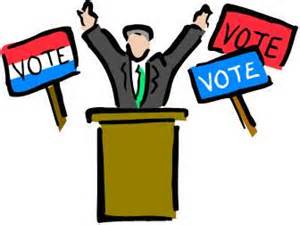 To be safe, round up.
We would need at least 1068 respondents.
Classwork:
Choosing a Sample Size
Homework:
Read Chapter 18
Complete Guided Reading
Pg 491 – 492 Ex: 22, 26, 28, 30, 32
Chapter 18 Quiz on Monday
What Can Go Wrong?
Don’t Misstate What the Interval Means:
Don’t suggest that the parameter varies.
Don’t claim that other samples will agree with yours.
Don’t be certain about the parameter.
Don’t forget: It’s about the parameter (not the statistic).
Don’t claim to know too much.
Do take responsibility (for the uncertainty).
Do treat the whole interval equally.
What Can Go Wrong? (cont.)
Margin of Error Too Large to Be Useful:
We can’t be exact, but how precise do we need to be?
One way to make the margin of error smaller is to reduce your level of confidence. (That may not be a useful solution.)
You need to think about your margin of error when you design your study.
To get a narrower interval without giving up confidence, you need to have less variability.
You can do this with a larger sample…
What Can Go Wrong? (cont.)
Choosing Your Sample Size:
In general, the sample size needed to produce a confidence interval with a given margin of error at a given confidence level is: 
            
	


	where z* is the critical value for your confidence level.
To be safe, round up the sample size you obtain.
What Can Go Wrong? (cont.)
Violations of Assumptions:
Watch out for biased samples—keep in mind what you learned in Chapter 11.
Think about independence.
What have we learned?
Finally we have learned to use a sample to say something about the world at large.
This process (statistical inference) is based on our understanding of sampling models, and will be our focus for the rest of the book.
In this chapter we learned how to construct a confidence interval for a population proportion.
Best estimate of the true population proportion is the one we observed in the sample.
What have we learned?
Best estimate of the true population proportion is the one we observed in the sample.
Create our interval with a margin of error.
Provides us with a level of confidence.
Higher level of confidence, wider our interval.
Larger sample size, narrower our interval.
Calculate sample size for desired degree of precision and level of confidence.
Check assumptions and condition.
What have we learned?
We’ve learned to interpret a confidence interval by Telling what we believe is true in the entire population from which we took our random sample. Of course, we can’t be certain, but we can be confident.